Speech signal processing
Y(J)S   DSP     Slide 1
Application: Speech
Speech is a wave traveling through space
	at any given point in space it is a signal in time
The speech values are pressure differences (or molecule velocities)
There are many reasons to process speech, for example
speech storage / communications
speech compression (coding)
speed changing, lip sync
text to speech (speech synthesis)
speech to text (speech recognition)
translating telephone
speech control (commands)
speaker recognition (forensic, access control, spotting, …)
language recognition, speech polygraph,  …
voice fonts
Y(J)S   DSP     Slide 2
Speech in the time domain
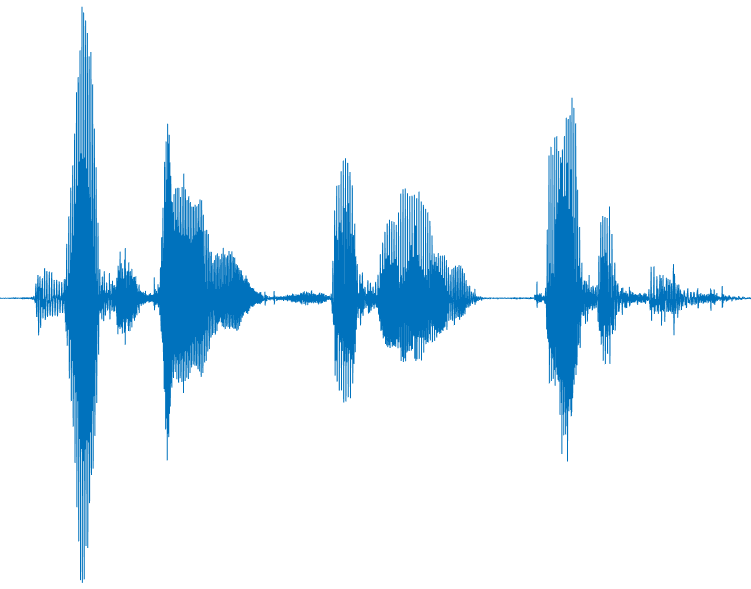 D   IGI  T  A   L      S  I GNA   L     PROCESSING

Why don’t we see the letters?
Y(J)S   DSP     Slide 3
Speech in the frequency domain
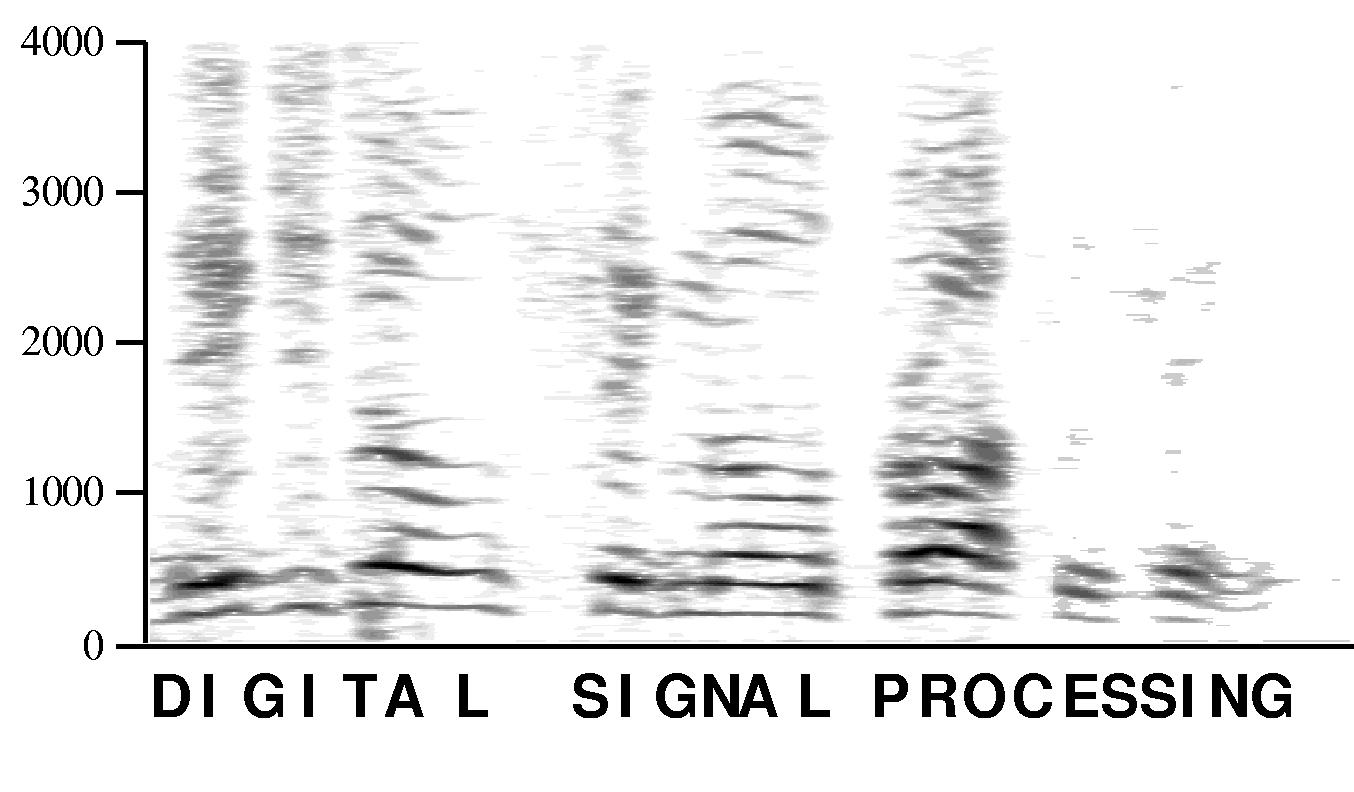 Why don’t we see the letters?
Y(J)S   DSP     Slide 4
Phonemes
A phoneme is defined to be the smallest acoustic unit 
	that can change meaning
Different languages have different phoneme sets
	and their speakers hear sounds differently
in Hebrew there is no TH phoneme, so speakers substitute Z
in Arabic there is no P phoneme, so speakers substitute B
in English there is no כ phoneme, so speakers substitute K
in Japanese there is a single phoneme 
		somewhere between English R and L
Some languages have many phonemes
Danish has 25 different vowels
Taa has over 150 consonants
Xhosa has 3 different click sounds
Some have very few
Piraha has 3 vowels and 8 consonants
Hawaiian has only 3 consonants
Y(J)S   DSP     Slide 5
Some phoneme types
Y(J)S   DSP     Slide 6
Speech sampling
Telephony speech is from 200 to 4000 Hz
	this is not enough for all sounds we can hear
		not really even enough for speech (e.g., S - F)
	high quality audio is from 20 Hz to over 20 kHz
By the sampling theorem we need 8000 samples per second
	high quality audio typically sampled at 44.1 / 44 / 48 kHz
If we sample at 8 bits per sample 
	we perceive significant quantization noise (see next slide)
So, let’s assume we should sample at 16 bits per sample
	actually 13-14 bits is enough
So we need 8000 samples/sec * 16 bits/sample = 128 kbits/sec
	to faithfully capture telephony quality speech
Information theory tells us that speech actually only carries 
	a few bits per second
So we should be able to improve this
	but we need to learn more about the speech signal!
Y(J)S   DSP     Slide 7
What’s quantization noise?
When we quantize a signal value sn to the closest integer (or rational)
	we add an error value xn = sn + qn 
Assuming the qn samples are uncorrelated
	the quantization noise is white noise
We hear white noise as a hiss
qn ε [-½ 2-n, ½ 2-n] 
	(or [-½ 2-n, ½ 2-n] if we assume the signal is in [-1 , 1])
So the more bits we use the better the Signal to Noise Ratio
Each additional bit reduces the SNR by a factor of 2 (3 dB)
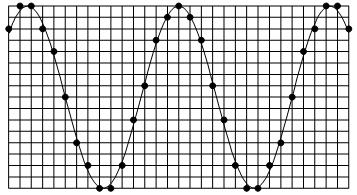 Y(J)S   DSP     Slide 8
Speech biology
To understand the speech signal 
	we need to learn some biological signal processing
There are two separate systems of interest
speech generation system
lungs
windpipe
vocal folds (cords)
vocal tract (mouth cavity, tongue, teeth, lips, uvula)
Broca’s area (in left hemisphere)
speech recognition system
outer ear
ear drum and hammer
cochlea, organ of Corti (cilia)
auditory nerve
medial geniculate nucleus (in thalamus)
auditory cortex and Wernicke’s area (in superior temporal gyrus)
These two systems are not well matched
Y(J)S   DSP     Slide 9
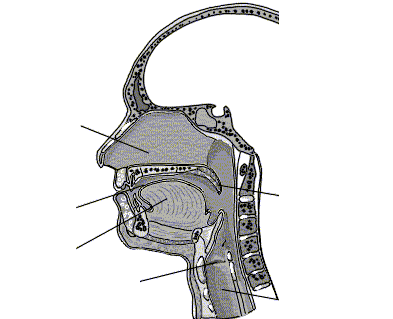 Esophagus
Speech Production Organs
Brain
Hard Palate
Nasal
cavity
Velum
Teeth
Lips
Uvula
Mouth
cavity
Pharynx
Tongue
Larynx
Trachea
Lungs
Y(J)S   DSP     Slide 36
Speech Production
Air from lungs is exhaled into trachea (windpipe)

Vocal cords (folds) in larynx can produce periodic pulses of air
     by opening and closing (glottis)

Throat (pharynx), mouth, tongue and nasal cavity modify air flow

Teeth and lips can introduce turbulence 

Basic function – filter an excitation signal 
		(we will see that the filter can be modeled as an AR filter)
Y(J)S   DSP     Slide 37
Hearing Organs
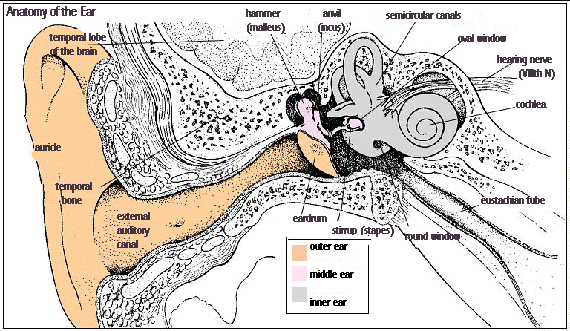 Y(J)S   DSP     Slide 38
Hearing Organs
Sound is air pressure changing over time (and propagating through space)
Sound enters the external ears which 
collect as much sound energy as possible (like a satellite dish) 
differentiate between right/left and front/back
even differentiate between up and down
Sound waves impinge on outer ear enter auditory canal
Amplified waves cause eardrum to vibrate
Eardrum separates outer ear from middle ear
The Eustachian tube equalizes air pressure of middle ear
Ossicles (hammer, anvil, stirrup) amplify vibrations
Oval window separates middle ear from inner ear
Stirrup excites oval window which excites liquid in the cochlea
The cochlea is curled up like a snail
The basilar membrane runs along middle of cochlea
The organ of Corti transduces vibrations to electric pulses
Pulses are carried by the auditory nerve to the brain
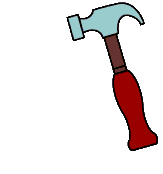 Y(J)S   DSP     Slide 39
Cochlea
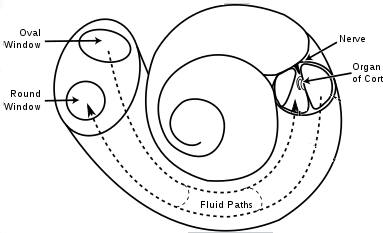 Cochlea has 2 1/2 to 3 turns (for miniaturization)
     were it straightened out it would be 3 cm in length
The basilar membrane runs down the center of the cochlea
     as does the organ of Corti 
15,000 cilia (hairs) contact the vibrating basilar membrane
     and when it vibrates they release neurotransmitters
	stimulating 30,000 auditory neurons
Cochlea is wide (1/2 cm) near oval window and tapers towards apex
	and is stiff near oval window and flexible near apex
hence high frequencies cause vibrations near the oval window
             while low frequencies cause section near apex to vibrate

Basic function – Fourier Transform
		(by overlapping bank of bandpass filters)
Y(J)S   DSP     Slide 40
Voiced vs. Unvoiced Speech
We saw that air from the lungs passes through the vocal cords
When open the air passes through unimpeded
When laryngeal muscles close them glottal flow is in bursts


When glottal flow is periodic we have voiced speech
basic interval/frequency called the pitch  (f0)
pitch frequency is between 50 and 400 Hz
You can feel the vocal cord vibration 
	by placing your fingers on your larynx
A laryngeal microphone directly perceives the sound at this point
	even opening you mouth very wide doesn’t work very well 
Vowels are always voiced (unless whispered)
Consonants come in voiced/unvoiced pairs
Y(J)S   DSP     Slide 15
Exercise
Which are voiced and which are unvoiced ?
	B, D, F, G, J, K, P, S, T, V, W, Z, 
	Ch, Sh, Th (the), Th (theater), Wh, Zh
Which unvoiced phoneme matches the voiced one?
B
D
G
V
J
Th (the)
W
Z
Zh
Y(J)S   DSP     Slide 16
Excitation spectra
Voiced speech is periodic and so has line spectrum 
     Pulse train is not sinusoidal due to short pulses of air
		and is rich in harmonics	(amplitude decreases about 12 dB per octave)





Unvoiced speech is not periodic
     Common assumption : white noise (turbulent air)
pitch
f
f
Y(J)S   DSP     Slide 17
Effect of vocal tract
So what is the difference between all the (un)voiced sounds?
The sound exiting the larynx enters the mouth cavity 	and is filtered
Mouth and nasal cavities have resonances (poles)
	similar to blowing air over a bottle





Thus the sound exiting the mouth is periodic (due to periodic excitation)
	but with some harmonics strong and some weak
Resonant frequencies depend on geometry
	in particular mouth opening, tongue position, lip position
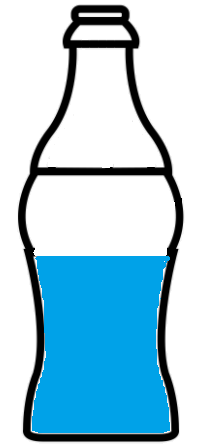 Y(J)S   DSP     Slide 18
F1
F2
F3
F4
voiced speech
unvoiced speech
Effect of vocal tract - cont.
Sound energy at resonant frequencies is amplified
Frequencies of peak amplification are called formants
frequency response
frequency
F0
Y(J)S   DSP     Slide 19
Cylinder model(s)
Rough model of throat and mouth cavity (without naval pathway)






With nasal pathway
                                                                                        destructive
                                                                                                            interference
Voice
Excitation
Voice
Excitation
Formant frequencies
Peterson - Barney data (note the “vowel triangle”)
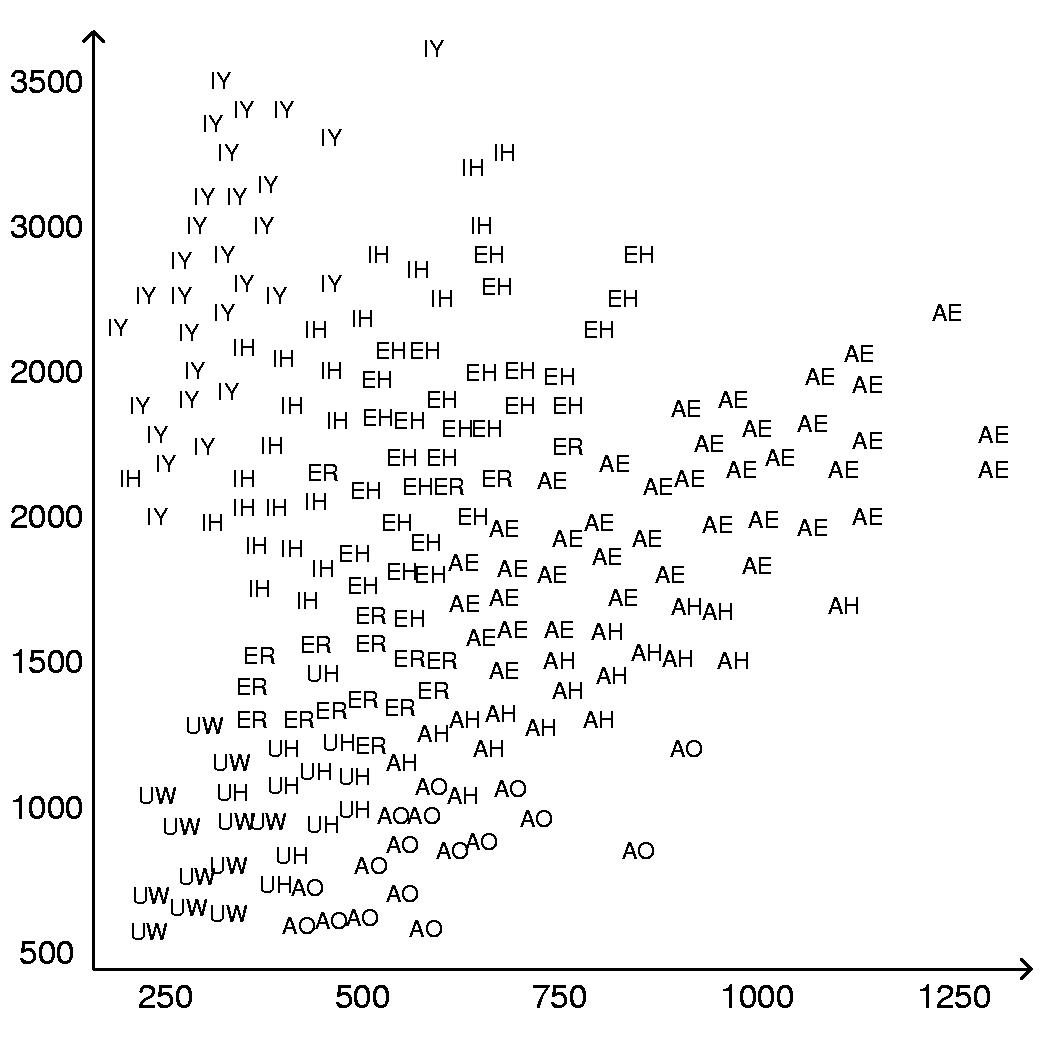 f2
AE = hat
AH = hut
AO = ought
EH = head
ER = hurt
IH = hit
IY = heat
UH = hood
UW = who
f1
Y(J)S   DSP     Slide 21
Sonograms
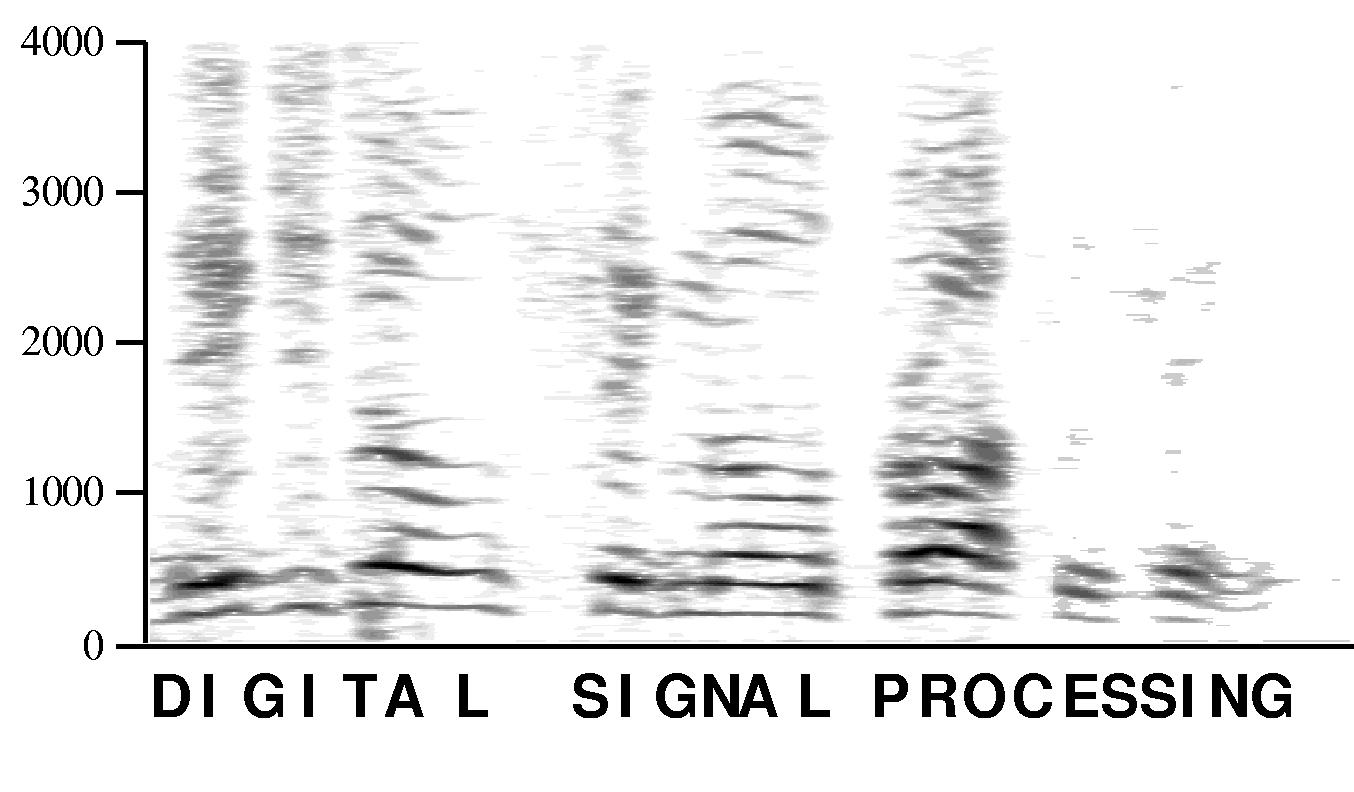 Which sounds are voiced?
Where is the pitch?  
Where are the formants?
Y(J)S   DSP     Slide 22
Simple model for speech generation
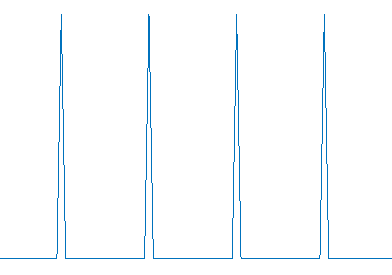 Pulse
Generator
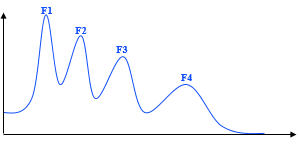 G
synthesis
filter
U/V
switch
s
White Noise
Generator
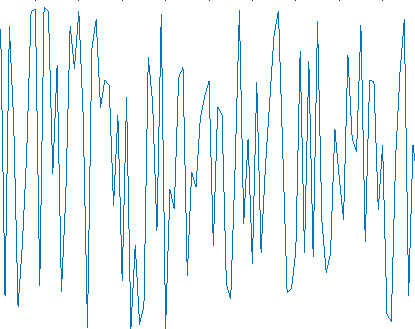 Y(J)S   DSP     Slide 23
LPC Model
This model was invented by Bishnu Atal (Bell Labs) in 1960s
pulse generator produces a harmonic rich periodic impulse train
white noise generator produces a random signal 
U/V switch chooses between voiced and unvoiced excitation
varying gain allows to speak loudly or softly
		(typically placed before the filter)
LPC filter amplifies formant frequencies
     	(no zeros but peaks - all-pole or AR IIR filter)
	Note: standard LPC doesn’t work well for nasals 
		destructive interference creates zeros in the frequency response
output resembles true speech to within modeling error
Y(J)S   DSP     Slide 24
Can LPC compress speech?
Let’s estimate the number of bits/second required to
	capture speech (for transmission or storage) using the LPC model
we need to model several times per phoneme
no-one can produce more than a few phonemes per second
20-100 frames per second is reasonable, let’s assume 25
we need to specify the pitch (between 50 and 400) in Hz 
1 byte is more than enough (no-one hears the difference of 1 Hz!)
we need 1 bit for the U/V switch
but don’t have to waste a bit 
		since we can encode as pitch with zero frequency
we need to capture the gain
1 byte is enough (our ear is not that sensitive to small gain changes)
the AR filter has 4 formants
so we need 8 values (4 frequencies and 4 amplitudes or 8 poles)
	and once again will assume 1 byte for each
Altogether we need 25 * (10 bytes * 8 bits/byte) = 2000 bits/sec
	much better than 128,000 bits/sec
Y(J)S   DSP     Slide 25
LPC ?
Y(J)S   DSP     Slide 26
How do we do it?
Given a frame of speech samples (x0, x1, x2, ... xN-1)
	how do we find the LPC parameters?
the gain is easy to find – it requires calculating the energy
U/V can be found by observing the spectrum 
	    if lines then voiced, if continuous then unvoiced
the pitch can be determined by
lowest spectral peak or frequency difference between peaks
autocorrelation
since the input to the AR filter can now be created
	and the output is the speech samples
		we now have an AR filter system identification problem 
	so the filter can be found by solving the Yule-Walker equations
Y(J)S   DSP     Slide 27
Does it work?
An early commercial use of LPC 
	was the Texas Instruments Speak & Spell chip
		which used LPC-10 (10 AR coefficients)
An early software implementation was Klattalk
Pure LPC speech sounds robotic (Steven Hawking speech) because
we need to add prosodic modeling
we need to post process to clean up estimation errors
	e.g., pitch doubling
we need to add frame-to-frame processing
	e.g., pitch needs to change smoothly
but most importantly
pitch pulses are not deltas or on-off rectangles
	they have waveforms that influence the sound
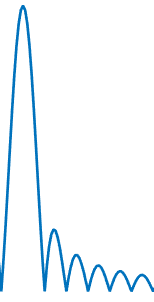 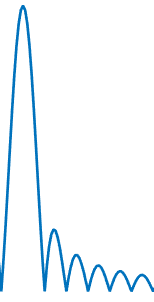 Y(J)S   DSP     Slide 28
Better speech compression
Compressing telephony quality speech 
	was once a tremendously important problem
The International Telecommunications Union set goals
	to reduce speech transmission rates by factors of 2
We can thus compare:
128 kbit/sec – linearly quantized speech 
  64 kbit/sec – Pulse Code Modulation (logarithmic quantization) 
  32 kbit/sec – Adaptive Delta PCM
  16 kbit/sec was never standardized
    8 kbit/sec – Code Excited LPC
But we now need to understand some psychophysics
Y(J)S   DSP     Slide 29
Psychophysics
Psychophysics is the subject that combines psychology and physics
Its fundamental question is the connection between
external physical values (light, sound, etc.)
internal psychological perception
Ernst Weber was one of the first to investigate of the senses
In a typical experiment 
	a subject is asked in which hand there are more coins
1 coin in 1 hand and 2 coins in the other is easily noticeable
10 coins in 1 hand and 11 coins in the other is just noticeable
41 coins in 1 hand and 42 in the other is not noticeable
But how could this be?
Can one notice the difference of 1 coin or not?
Y(J)S   DSP     Slide 30
Weber
Weber defined the concept of the Just Noticeable Difference (JND) 	the minimal change produces a noticeable difference 
Weber’s important discovery was that JND varied with signal strength
In fact, Weber found
	the sensitivity of a subject to X is in direct proportion to the X itself
that is
	one notices adding a specific percentage not an absolute value
						D I = k I
Thus
the number of noticeable additional coins 
	is proportional to the number of coins
and the same is true for
saltiness of salty water
length of lines
strength of sound
Y(J)S   DSP     Slide 31
Fechner’s law
Gustav Theodor Fechner was a student of Weber
While viewing the sun in order to discover JNDs he was blinded
He later regained his sight and took this as a sign 
	that he would solve the psychophysical problem
Simplest assumption: JND is single internal unit
Weber’s law says we perceive external values multiplicatively
Fechner concluded that internal unit is the log of the external one:
Y = A  log I  +  B
People celebrate the day he discovered this
	as Fechner Day (October 22 1850)
Y(J)S   DSP     Slide 32
Dynamic range
Logarithms are compressive
Fechner’s law explains the fantastic ranges of our senses
Sight (retinal excitation)
minimum: single photon 
maximum (harm threshold): direct sunlight
ratio: 1015 
Hearing (eardrum movement)
minimum: < 1 Angstrom 10-10 meters
maximum (harm threshold): >1 mm (behind a jet plane)
ratio: 108
Alexander Graham Bel defined to be log10 of power ratio
A decibel (dB) one tenth of a Bel
d(dB) = 10 log10  P1 / P2
Y(J)S   DSP     Slide 33
Fechner’s law for sound amplitudes
According to Fechner’s law, we are more sensitive at lower amplitudes
We perceive small differences when the sound is weak
	but only perceive large differences for strong sounds 
Companding is the compensation 
	for the logarithmic nature of speech perception
We need to adapt the logarithm function
	 to handle positive/negative signal values





If we could sample non-evenly
	then this can be exploited for speech compression
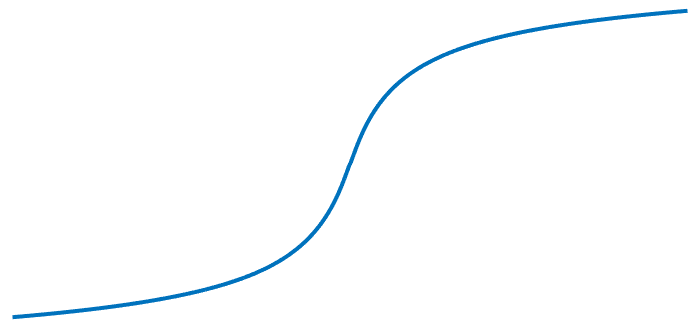 Y(J)S   DSP     Slide 34
12    2
Fechner’s law for sound frequencies
octaves, well tempered scale
Critical bands
Frequency warping
Melody  1 KHz = 1000, JND afterwards    M ~ 1000 log2 ( 1 + fKHz )
Barkhausen can be simultaneously heard   B ~ 25 + 75 ( 1 + 1.4 f2KHz )0.69
                       excite different basilar membrane regions
f
Y(J)S   DSP     Slide 35
2 more psychological laws
Respond to changes
Our senses respond to changes – not to constant values




Masking
Strong tones block weaker ones at nearby frequencies
f
Y(J)S   DSP     Slide 36
PCM
8 bit linear sampling (256 levels) is noticeably noisy
But due to
prevalence of low amplitudes in generated speech
logarithmic response of ear
we can use 8-bit logarithmic sampling   ( with sgn(s) * log(|s|) )
G.711 gives 2 different logarithmic approximations
m-law

A-law

Although very different looking they are nearly identical
	G.711 standard further approximates these expressions 
		by 16 staircase straight-line segments (8 negative and 8 positive) 
Note that m-law has horizontal segment through the origin (plus and minus zero)
	while A-law has a vertical segment
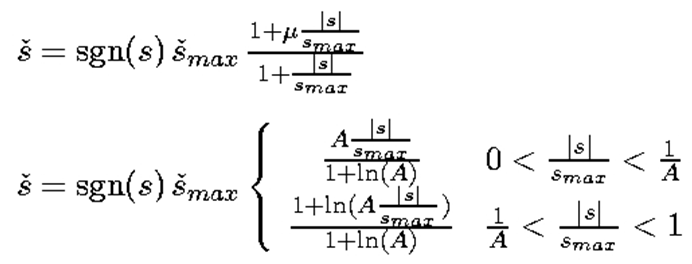 North America m = 255
Rest Of World
A = 87.56
Y(J)S   DSP     Slide 37
Logarithmic sampling
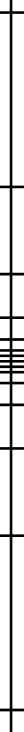 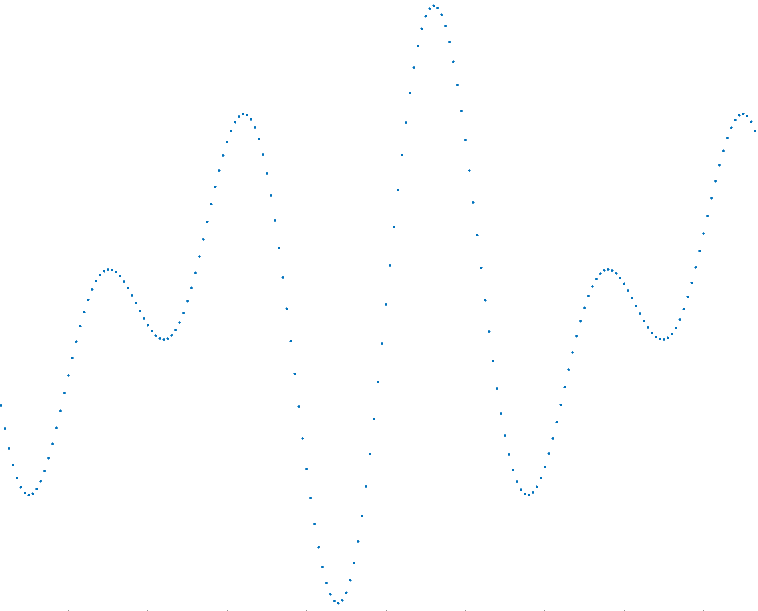 Y(J)S   DSP     Slide 38
DPCM
Y(J)S   DSP     Slide 39
Deltas are usually small
The first difference requires fewer bits
	if 4 bits is enough then we need 32 kb/s
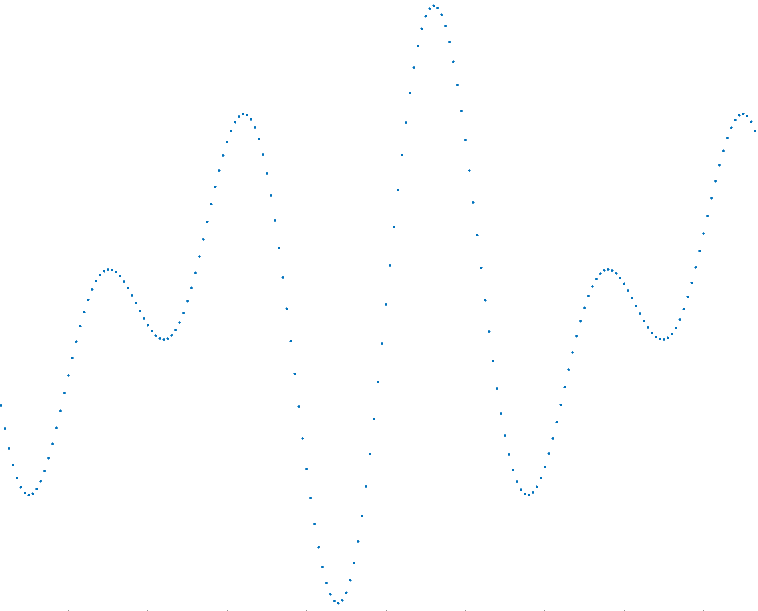 Y(J)S   DSP     Slide 40
-
DPCM with prediction
en
sn
sn
prediction
filter
prediction
filter
Y(J)S   DSP     Slide 41
sn
IQ
Q
-
PF
PF
Open loop prediction
Y(J)S   DSP     Slide 42
Side information
Y(J)S   DSP     Slide 43
-
Closed loop prediction
To ensure that the encoder and decoder stay “in-sync”
we put the entire decoder 
	including quantization and inverse quantization
			into the encoder
Thus the encoder’s predictions are identical to the decoder’s
and no model difference accumulates
en
en
sn
sn
Q
IQ
IQ
PF
PF
Y(J)S   DSP     Slide 44
Two more forms of error
For DM there is another source of error (that depends on step size)
D much too large
D too small
D too large
D OK
Y(J)S   DSP     Slide 45
Adaptive DPCM
Speech signals are very nonstationary
We need to adapt the step size to match signal behavior
increase D when signal changes rapidly
decrease D when signal is relatively constant
Simplest method (for DM only):
if present bit is the same as previous multiply D by K (K=1.5)
if present bit is different, divide D by K
constrain D to a predefined range
More general method :
collect N samples in buffer (N = 128 … 512)
compute standard deviation in buffer
set D to a fraction of standard deviation
send D to decoder as side-information   or
use backward adaptation (closed-loop D computation)
Y(J)S   DSP     Slide 46
G.726
G.726 (standard for international telephony) has
adaptive predictor
adaptive quantizer and inverse quantizer
adaptation speed control
tone and transition detector
mechanism to prevent loss from tandeming
computational complexity relatively high (10 MIPS)
32 kbps toll quality
24 and 16 Kbps modes defined, but not toll quality
G.727 same rates but embedded for packet networks
ADPCM only exploited general low-pass characteristic of speech
What is the next step?
Y(J)S   DSP     Slide 47
AVQSBC
A good quality 16 kb/s speech encoder is obtained
	by exploiting Fechner’s law for sound frequencies
The idea is to use Sub-Band Coding
We divide the signal in the frequency domain
	using perfect-reconstruction band-pass filters
The frequency widths are small at low frequencies
	but large at high frequencies





Each subband is separate quantized using Vector Quantization
This technique was never standardized for speech
	but SBC was standardized for music as MP3 audio
0 Hz
4000 Hz
Y(J)S   DSP     Slide 48
LPC10
For military-quality voice
180 sample frame (44.4 frames per second)
	are encoded into  54 bits   as follows:
Pitch + U/V (found using AMDF) 7 bits
Gain                                             5 bits
10 reflection coefficients
first two coefficients converted to log area ratios
L1, L2, a3, a4   5 bits each
a5, a6, a7, a8   4 bits each
a9   3 bits     a10  2 bits          41 bits
1 sync bit                                      1 bit
54 bits 44.44 times per second results in 2400 bps
By using VQ one could reduce bit rate to under 1 Kbps!
LPC-10 speech is intelligible, but synthetic sounding
and much of the speaker identity is lost !
Y(J)S   DSP     Slide 49
CELP
Y(J)S   DSP     Slide 50
CB
.
.
.
Analysis By Synthesis
To find the best code word we try them all (exhaustive enumeration)
	although algebraic tricks save computation
We choose the code word with the least error
sn
Compute
energy
-
LPC
find
minimum
Y(J)S   DSP     Slide 51
Perceptual weighting
But we don’t want the approximation 
	that looks the most like the real signal
We want the approximation 
	that sounds the most like the real signal
Now is the time to use psychophysics
Instead of computing the energy of the difference
	we use a perceptual measure of similarity
		that takes masking, etc. into account
Y(J)S   DSP     Slide 52
G.729
The standard speech compression in cellular
	and very popular in Internet and other applications
Encodes 10 ms frames (100 frames per second) into 80 bits
	resulting in 8000 bits per second
filter coefficients	18 bits      	pitch              8 bits       
gain CB 		14 bits		adaptive CB 5 bits 
pulse positions 	26 bits 		pulse signs   8 bits 	parity check  1 bit
Y(J)S   DSP     Slide 53
Speech recognition
You might think that speech recognition could be performed thus:
extract speech features (e.g., LPC, Cepstrum) for speech frames
classify several successive frames into phonemes
combine phonemes into words
Unfortunately, that doesn’t work for many reasons
phonemes are pronounced differently depending on context
phonemes are pronounced differently depending on accent
phonemes may not be pronounced at all in rapid speech
nonlinear time warping
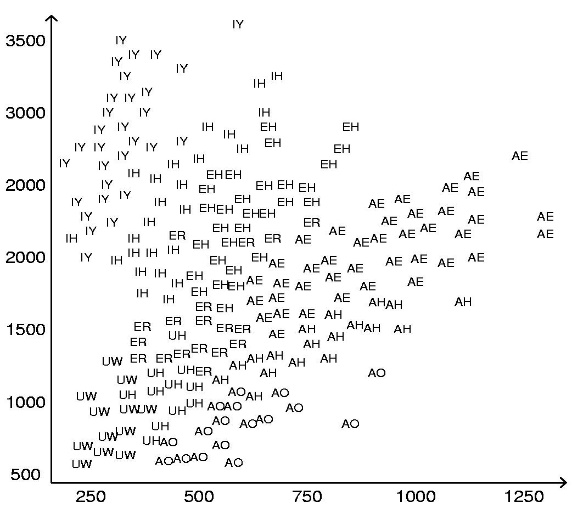 Y(J)S   DSP     Slide 54
Backtracking
The lower levels of the human auditory tentatively identify 
	the most probable phoneme
But as we continue listening
	the higher levels continuously backtrack 
		and select lower probability ones if needed
To understand this backtracking we can use an analogy
	from even higher levels of speech understanding
What does the word FIRE mean in the following sentence?
THE MAN SHOUTED
	FIRE !
	FIRE THE GUN !
	FIRE THE GUN MAKER !
Y(J)S   DSP     Slide 55
Why don’t we notice this?
All of this happens unconsciously in the background
	but involves higher levels of the cortex
Example 1
	People who do not understand a language
		can not reliably transcript phonemes in that language
Example 2
	People who understand a language well
		can successfully understand in very low SNR
Example 3
	What am I saying?
	HOW TO RECOGNIZE SPEECH
	HOW TO WRECK A NICE BEACH
Y(J)S   DSP     Slide 56
Levenshtein distance
Automatic typing correction mechanisms and spelling correction
	find the closest known word to an unknown one
How do we define closeness?
The Levenshtein distance between 2 strings (not necessarily equal length)
	is defined as the minimal cost to transform 1 string to the other
Where each of the following has a defined cost
deletion 		digital → digtal 
insertion		signal → signall
substitution	processing → prosessing
in typing the cost may depend on how close the keys are
in spelling correction the cost may depend on the sounds
What is the unity weighted Levenshtein distance 
	between digital and dijtal?
How do we find the minimum cost?
Y(J)S   DSP     Slide 57
Levenshtein distance (unity weighting)
What is the Levenshtein distance between prossesing and processing ?
Rules:
1 enter square 
      from left (deletion)  cost = 1
2 enter square 
      from under (insertion) cost = 1
3a enter square 
          from diagonal
          and same letter	cost = 0
3b enter square
          from diagonal
          and different letter
         (substitution)	cost = 1
4 Always use minimal cost
p  r o  s s  e s i n g
p r o c e s s i n g
Y(J)S   DSP     Slide 58
Levenshtein distance - cont.
Start with 0 in the bottom left corner
                 9
                 8
                 7
                 6
                 5
                 4
                 3
                 2
                 1
                 0     1      2      3     4      5      6      7      8     9
p  r o  s  s  e s  i n g
p r o c e s s i n g
0
Y(J)S   DSP     Slide 59
p  r o  s  s  e s  i n g
p r o c e s s i n g
Levenshtein distance - cont.
Continue filling in table
                 9
                 8
                 7
                 6
                 5
                 4     3      2      2     2
                 3     2      1      1     2
                 2     1      0      1     2
                 1     0      1      2     3
                 0     1      2      3     4      5      6      7      8     9
Note that only local computations and decisions are made
0
Y(J)S   DSP     Slide 60
p  r o  s  s  e s  i n g
p r o c e s s i n g
Levenshtein distance - cont.
Finish filling in table
                 9     8      7      7     6      5      5     5      4      3
                 8     7      6      6     5      4      4     4      3      4
                 7     6      5      5     4      3      3     3      5      5
                 6     5      4      4     3      2      3     4      4      5
                 5     4      3      3     2      3      3     3      4      5
                 4     3      2      2     2      2      2     3      4      5
                 3     2      1      1     2      2      3     4      5      6
                 2     1      0      1     2      3      4     5      6      7
                 1     0      1      2     3      4      5     6      7      8
                 0     1      2      3     4      5      6     7      8      9
The global result is 3 !
So the Levenshtein distance is 3
0
Y(J)S   DSP     Slide 61
p  r o  s  s  e s  i n g
p r o c e s s i n g
Levenshtein distance - end
Backtrack to find path actually taken
                 9     8      7      7     6      5      5     5      4      3
                 8     7      6      6     5      4      4     4      3      4
                 7     6      5      5     4      3      3     3      5      5
                 6     5      4      4     3      2      3     4      4      5
                 5     4      3      3     2      3      3     3      4      5
                 4     3      2      2     2      2      2     3      4      5
                 3     2      1      1     2      2      3     4      5      6
                 2     1      0      1     2      3      4     5      6      7
                 1     0      1      2     3      4      5     6      7      8
                 0     1      2      3     4      5      6     7      8      9
Remember:
The question is always how we got to a square

We see that the distance is 3
Since, e.g., 
substitution
insertion
deletion
Y(J)S   DSP     Slide 62
Generalization to DP
If not all substitutions are equally probable
then we add the cost function instead of 1 
We can also have costs for insertions and deletions
Di j = min (  Di-1 j + Ci-1 j; I j ;   Di-1 j-1 + Ci-1 j-1; I j ;     Di j-1 + Ci-1 j; I j   )
And even more general rules are often used
This algorithm is called Dynamic Programming 
	and many other names
Viterbi algorithm
Levenshtein distance
Dynamic Time Warping
but they are all basically the same thing!
The algorithm(s) are computationally efficient 
since they find a global minimum based on local decisions
Y(J)S   DSP     Slide 63
DTW
DTW uses the Dynamic Programming technique 
	for matching spoken words
The input is a feature vector (e.g., LPC, cepstrum)
	and is separately matched to each dictionary word feature vector
and the closest word is the winner!
The cost for each substitution needs to represent 
	how similar the two sounds sound
In isolated word recognition systems 
energy contours are used first to isolate the words
linear time warping is then used to normalize the duration
 	but special mechanisms are used for endpoint location flexibility
In connected word recognition systems
the endpoint of each recognized utterance is used
	as a starting point for searching for the next word
In speaker-independent recognition systems
multiple templates are used for each reference word
Y(J)S   DSP     Slide 64
a11
a44
a33
a22
probabilities
a12
a34
a23
a11
a44
a33
a22
a12
a23
a34
a13
a24
Markov Models
An alternative to DTW is based on Markov Models
A discrete-time left-to-right first order Markov model


A DT LR second order Markov model



In Markov models future states depend only on the current state
What is the probability of remaining stuck in a state?
a12
a11 + a12 = 1,
a22 + a23 = 1, 
etc.
State          1                 2                 3                4
a11 + a12 + a13 = 1,
a22 + a23 + a24 = 1, 
etc.
Y(J)S   DSP     Slide 65
Example
State          A                B                C                D
0.5
0.5
1
0.5
0.5
Which strings are possible? What are their probabilities?
ABCD      	p = 0.5*0.5*1 = 0.25
ABD		p = 0.5 * 0.5 = 0.25
ACD		p = 0.5 = 0.5
Note that the probabilities sum to 1 (of course!)
Y(J)S   DSP     Slide 66
Example
0.5
0.5
0.5
0.5
0.5
0.5
0.5
0.5
State          A                B                C               D
Which strings are possible?
ABCD 
AABBCCDD
ABBBBBBBCD
ACBD
ABBCDCCD
AAAAA....
Which string is most probable?
What is its probability?

Which strings are 2nd most probable?
What are their probability?

What is the probability of an infinite string?
Y(J)S   DSP     Slide 67
3
1
2
4
Markov Models - cont.
General DT Markov Model





Model jumps from state to state with given probabilities
e.g.     1 1 1 1 2 2 3 3 3 3 3 3 3 3 4 4 4
or        1 1 2 2 2 2 2 2 2 2 2 4 4 4
Y(J)S   DSP     Slide 68
Markov Models - cont.
Why use Markov models for speech recognition?
states can represent phonemes (or whatever)
different phoneme durations (but exponentially decaying)
phoneme deletions using 2nd or higher order
So time warping is automatic !
How do we use it?
We first build a Markov model for each word
Then, given an utterance
		we select the most probable word
Y(J)S   DSP     Slide 69
HMM
But the same phoneme can be said in different ways
so we need a Hidden Markov Model
a11
a44
a33
a22
a12
a34
a23
b14
b11
b13
b12
4
1
3
2
aij are transition probabilities
bik are observation (output) probabilities
acoustic
phenomenon
b11 + b12 + b13 + b14 = 1,
b21 + b22 + b23 + b24 = 1, 
etc.
Y(J)S   DSP     Slide 70
HMM - cont.
For a given state sequence   S1  S2  S3  … ST
the probability of an observation sequence O1  O2  O3  … OT
is      P(O|S) = bS1O1  bS2O2  bS3O3  …  bSTOT
For a given hidden Markov model M = { states, a, b }
the probability of the state sequence S1  S2  S3  … ST
is (the initial probability of S1 is taken to be pS1)
             P(S|M) = pS1 aS1S2  aS2S3  aS3S4  …  aST-1ST
So, for a given hidden Markov model M
	the probability of an observation sequence O1  O2  O3  … OT
		is obtained by summing over all possible state sequences
Y(J)S   DSP     Slide 71
HMM - cont.
P(O| M) = S P(O|S) P(S|M)  
                           = S pS1 bS1O1   aS1S2 bS2O2   aS2S3 bS2O2 …

So for an observation sequence we can find 
the probability of any word model
(but this can be made more efficient using the forward-backward algorithm)

How do we train HMM models?
The full algorithm (Baum-Welch) is an EM algorithm
An approximate algorithm is based on the Viterbi (DP) algorithm
(Sorry, but beyond our scope here)
Y(J)S   DSP     Slide 72
The new world
DTWs and HMMs were the state of the art until recently
DTWs have little training time but long run times
HMM have long training times but short run times
Recently Deep Neural Networks have taken over many applications
DNNs
use essentially no knowledge about the speech signal
require astronomical amounts of data to train
have very long training times
provide no reasoning as to their decisions
can frequently outperform classical methods
	but can also fail catastrophically 
		and can be subject to adversarial attacks
Y(J)S   DSP     Slide 73